ToiduainetööstusTööstusettevõtete uuring 2022
1
ToiduainetööstusTähtsamaid majandussektoreid Eestis
~ 14,8 tuhat töökohta
Müügitulu (2021) 2,3 miljardit eurot
Eksport 640 miljonit eurot

Eesti päritolu kaupade kogueksport oli 13,1 miljardit eurot
2
Toiduainetööstuse käive on kasvanud
Allikas. Eesti Statistikaamet
Ekspordi rahaline maht kasvab kiiresti
Toiduainetööstuse eksport 2021:
+38
mln eur
Allikas. Eesti Statistikaamet
Sektori lisandväärtus kasvab, aga kasum mitte
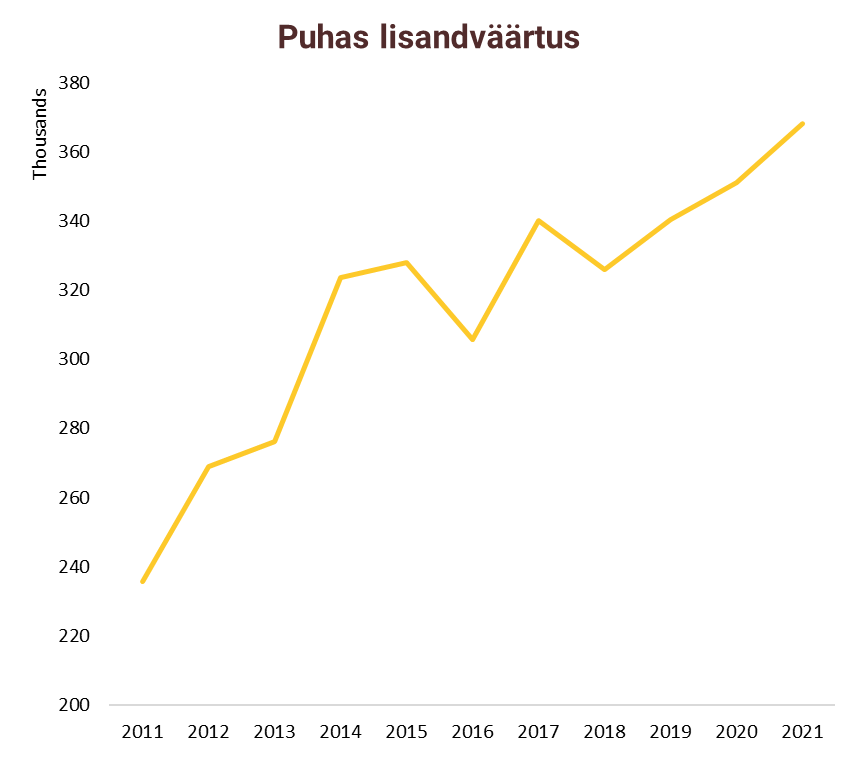 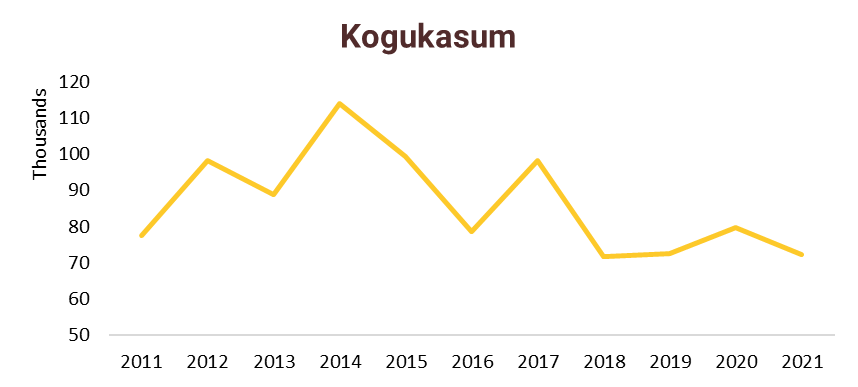 Allikas. Eesti Statistikaamet
Eesti kaupade ekspordi turuosa suurenemine euroalal näitab ettevõtete konkurentsivõimet
Allikas: Swedbank Research &. Macrobond
6
Toiduainetööstus
Uuring: 205 Eesti tööstusettevõtet
Toiduainetööstus
Ehitusmaterjalide tööstus (2021; 10%)
11%
622 miljonit
Käive
22%
Masina- ja metallitööstus (2021; 22%)
7,6 miljonit
Mediaankäive
17%
Puidutööstus (2021; 17%)
20+ miljonit
11 ettevõttel käive
13%
Toiduainetööstus (2021; 14%)
3000
Töötajate arv kokku
Muu töötlev tööstus (mööbel, tekstiil, elektroonika, keemia jm) (2021; 37%)
37%
111
Keskmine töötajate arv
8
[Speaker Notes: Ehitusmaterjalide tööstus 23 vastajat 10%;
Muu töötlev tööstus 75 vastajat 35% ( Muu töötlev tööstus 27, Mööblitööstus 12, Trükitööstus 7, Tekstiilitööstus 10, Elektroonikatööstus 3, Puitmajade tootmine 4, Elektriseadmete tootmine 5, Keemiatööstus 7)
Puidutööstus 34 vastajat 17%; 
Rasketööstus 46 vastajat 25% (Masina- ja metallitööstus 46 22%); 
Toiduainetööstus 27 vastajat 14% 

2021 aastal vähenes vastajate kogukäive 18,8% ja keskmine käive 14%]
Ettevõtete käibe kasvu mõjutab enim inflatsioon
Ettevõtted näevad erinevaid riske
Võrreldes teiste sektoritega on toiduainetööstuse ettevõtetel suuremaks riskiks energiahindade kiire tõus
Energia osa tööstuse kogukuludest on kiirelt kasvanud
Võrreldes teiste sektoritega on toiduainetööstuse ettevõtetel energia osa kogukuludest kõige suurem
Keskmine %
Turg
12
Ettevõtted laiendavad ekspordihaaret uutele turgudele
59% toiduainetööstuse ettevõtetest plaanib laieneda uutele turgudele
Eesti oli peamine sihtriik: 74%
Tööjõud
Spetsialistide vajadus on aasta-aastalt kasvanud
Väikeettevõtetel esineb kõige rohkem puudusi valdkonna oskustöölistest ning tootmistehnoloogidest
Ettevõtete peamised takistused sobivate töötajate leidmisel
Suurettevõtetel esinevad kõige suuremad takistused väljaõppe raskusel  ja  tööajas
Väikeettevõtetel esinevad kõige suuremad takistused tööajas ja regulatsioonide välistööjõu kasutamisel
Prognoositakse töötajatele palga tõusu
Toiduainetööstus:
93% ettevõtetest prognoosib keskmise palga kasvu 
7% prognoosib keskmise palga samaks jäämist
0% prognoosib keskmise palga vähenemist
Investeeringud
Ettevõtete investeeringud 2021 ja prognoositud investeeringud 2022
Investeeringute keskmine tasuvusaeg: 5,3 aastat
Toiduainetööstus plaanib vähendada investeeringuid:
1.8%
2022 – prognoositud numbrid
Keskmisest olulisem nii tootearendus, kui keskkond
Toiduainetööstuse ettevõtetel on märkimisväärselt suurem eesmärk investeerida keskkonna-säästlikkusse võrreldes kogu tööstusega
Kui suur osa Teie ettevõtte protsessidest on praegu automatiseeritud ja digitaliseeritud?
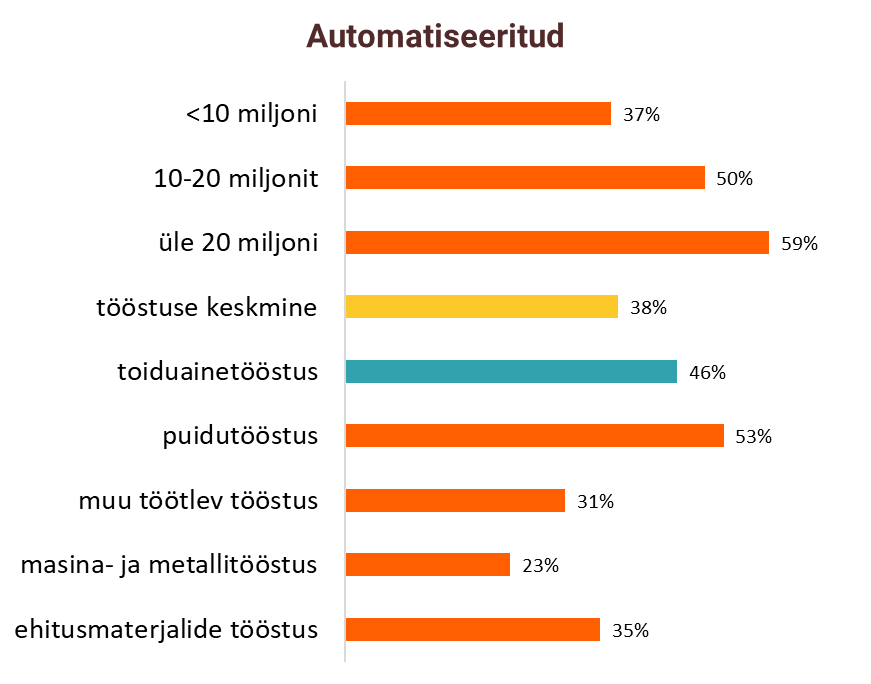 33% investeeringute eelarvest plaanitakse suunata automatiseerimisse ja digitaliseerimisse
Peamised tegurid, mis hoiavad investeerimist tagasi
Peamisteks takistusteks on ebakindlus majanduskeskkonna suhtes ja pikk tasuvusaeg
Automatiseerimist ja digitaliseerimist hoiavad tagasi mitmed tegurid
Jätkusuutlikkus
Mitmed toiduainetööstuse ettevõtted on juba kaardistanud tegevusplaani
Mõju tulevikus veelgi olulisem
Kuivõrd mõjutavad jätkusuutlikkusega seotud muutused Teie ettevõtet 5 palli skaalal?
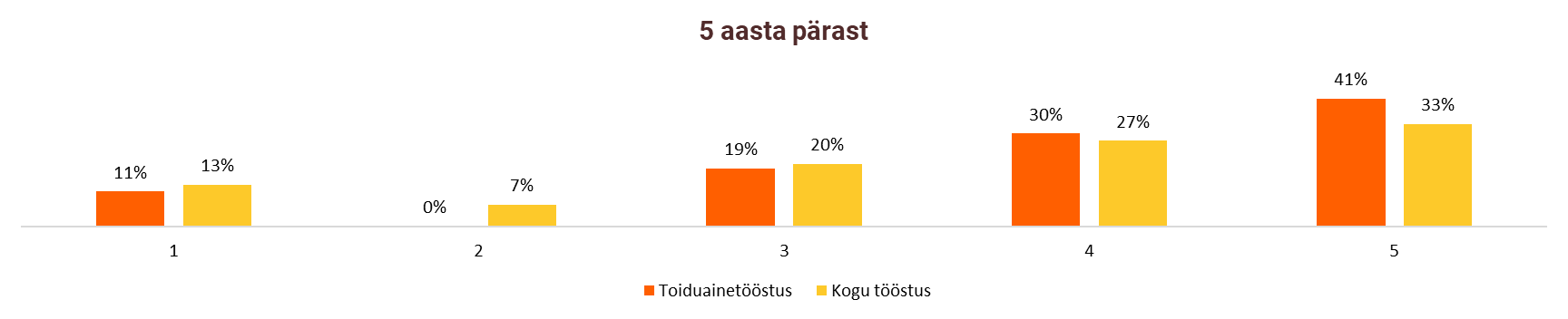 1 – ei mõjuta üldse
5 – mõjutavad väga
Tegevusplaanid keskkonnasäästlikkuse osas on iga ettevõtja töölaual
Toiduainetööstuse ettevõtetel on oluline investeerida energiaefektiivsusesse
Jätkusuutlikkus väljendub ettevõtete jaoks erinevalt
Toiduainetööstuse ettevõtetel on jätkusuutlikkus olulisel kohal
Regulatsioonid, turu ja tarbijate ootused mõjutavad ettevõtete raporteerimist!
Kokkuvõte
Kokkuvõte
Mitmed negatiivsed arengud mõjutavad ettevõtteid üheaegselt. Kriitiliste funktsioonide säilitamiseks on oluline talitlusplaanide koostamine ning valikute tegemine. Paindlikkus ja juhtimiskvaliteet määravad ettevõtete käekäigu.
Jätkuvalt kriitiline – tarnete kindlustamine ja hinnatõusu edasiandmine. Tänase olukorra volatiilsus nõuab lisapuhvreid likviidsuses ja paindlikkust!
Energiasõltuvuse (gaas) vähendamine ja kulude kontrolli all hoidmine on muutunud ellujäämise küsimuseks meie tööstusele. 
Jätkusuutlikkus on jõudnud paljude ettevõtete juhtide lauale ja mõjutab iga aastaga ettevõtteid järjest enam.